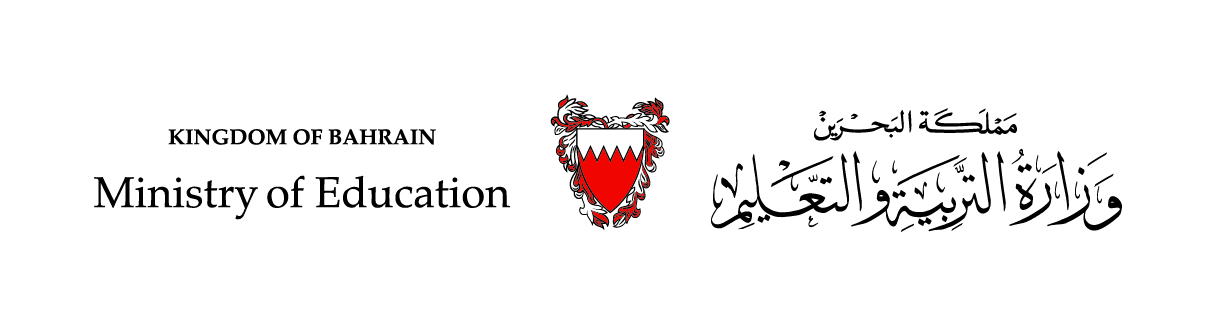 الحَلْقَةُ الأُولى - اللُّغَةُ العَرَبيّةُ                                     الصَّفُّ الثّاني الابْتِدائيّ/الفَصْلُ الدِّراسيُّ الثّاني
الْوَحْدَةُ الثّانيةُ: الْبيئَةُ في بِلادي                                               الدَّرْسُ الْخَامِسُ: نادِرٌ في الْمَزْرَعَةِ
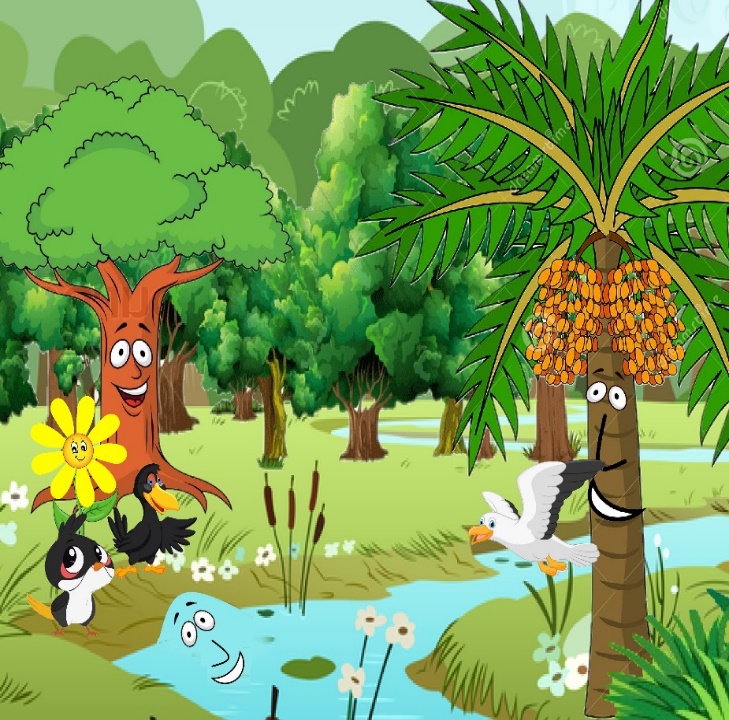 1- التَّحَدُّثُ وَالقِراءَةُ
وزارة التربية والتعليم –الفصل الدراسي الثّاني2021-2022م
اللُّغَةُ العَرَبيّةُ / الصَّفُّ الثاني الابتدائي / الوحدة الثّانية/ الدَّرْسُ الْخَامِسُ: نادِرٌ في الْمَزْرَعَةِ/ التَّحَدُّثُ وَالقِراءَةُ
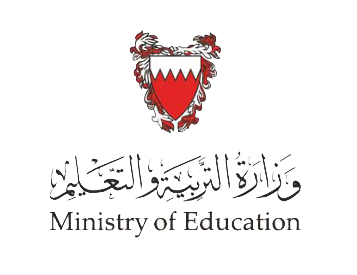 التّحدّثُ
بِلادي الْجَميلَةُ
الْبَرُّ
الشَّواطِئُ
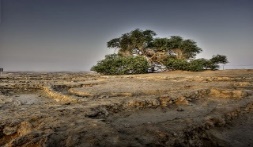 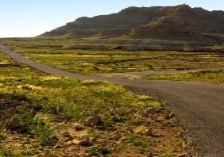 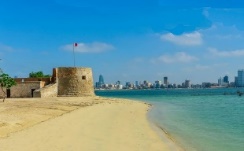 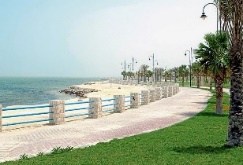 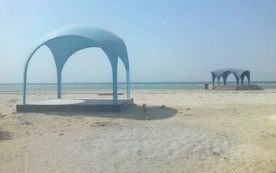 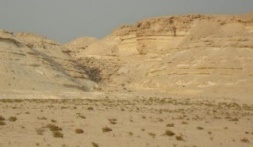 الْمَزارِعُ
الْحَدائِقُ
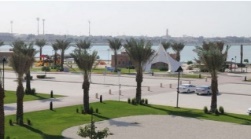 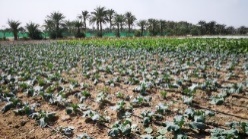 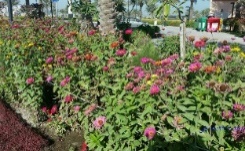 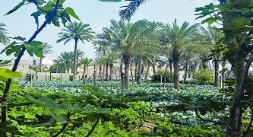 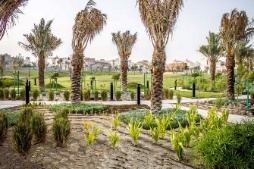 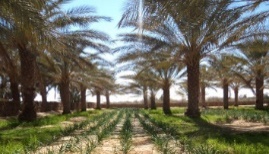 وزارة التربية والتعليم –الفصل الدراسي الثّاني2021-2022م
اللُّغَةُ العَرَبيّةُ / الصَّفُّ الثاني الابتدائي / الوحدة الثّانية/ الدَّرْسُ الْخَامِسُ: نادِرٌ في الْمَزْرَعَةِ/ التَّحَدُّثُ وَالقِراءَةُ
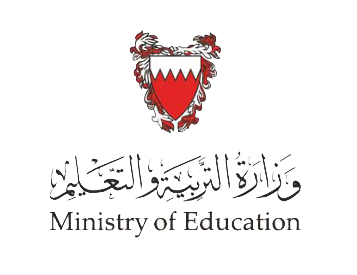 أوَّلًا: أَقْرَأُ النَّصَّ
نادِرٌ في الْمَزْرَعَةِ
كانَ الْبُلْبُلُ فَرْحانُ وَالْغُرابُ مَسْرورٌ يَعيشانِ فـي مَزْرَعَةٍ واسِعَةٍ. وَكانا يَقْضِيانِ الْيَوْمَ فـي التَنَقُّلِ بَيْنَ أَشْجارِ اللَّوْزِ وَالنَّخيلِ، وَعِنْدَما تَشْتَدُّ الْحَرارَةُ يَنْـزِلانِ لِلْاِسْتِحْمامِ فـي جَدْوَلِ الْـماءِ الَّذي يَمُرُّ بَيْـنَ الْأَشْجارِ والنَّباتاتِ الْخَضْراءِ الصَّغيـرَةِ وَذاتَ يَوْمٍ، بَيْنَما كانَ فَرْحانُ وَمَسْرورٌ يَمْرَحانِ قُرْبَ الْجَدْوَلِ حَطَّ قُرْبَـهُما طائِرٌ كَبيـرُ الْـحَجْمِ؛ فَخافا مِنْهُ، وَطارَا إِلـى غُصْنِ شَجَرَةِ اللَّوْزِ.
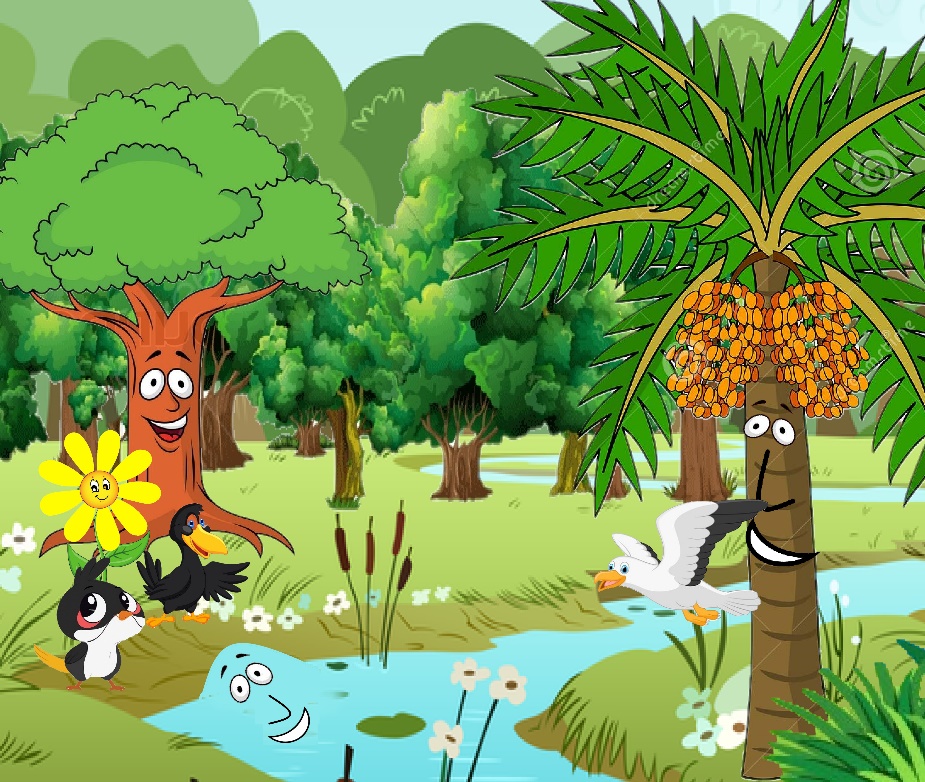 وزارة التربية والتعليم –الفصل الدراسي الثّاني2021-2022م
اللُّغَةُ العَرَبيّةُ / الصَّفُّ الثاني الابتدائي / الوحدة الثّانية/ الدَّرْسُ الْخَامِسُ: نادِرٌ في الْمَزْرَعَةِ/ التَّحَدُّثُ وَالقِراءَةُ
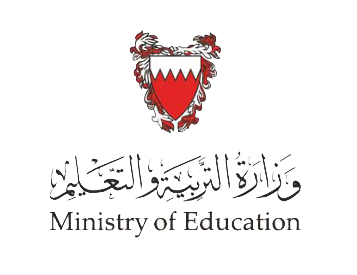 أوَّلًا: أَقْرَأُ النَّصَّ
1
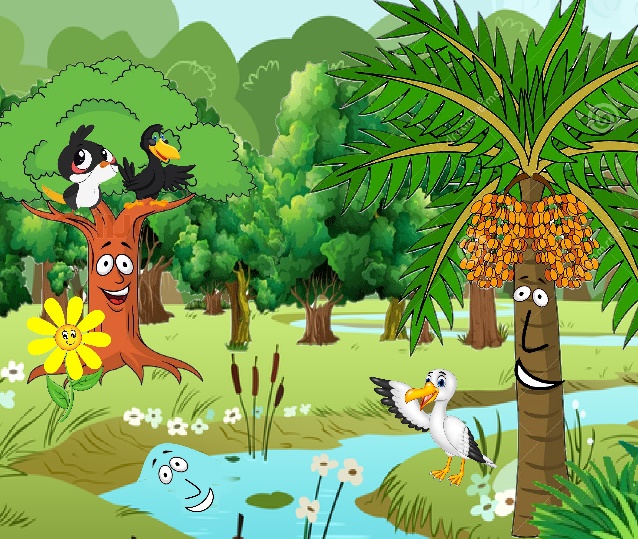 السَّلامُ عَلَيْكُمْ.
وَعَلَيْكُمْ السَّلامُ
لا تَخافا مِنّي؛ فَأَنا طائِرٌ
 كَبيرُ الحَجْمِ، لَكِنّي مُسالِمٌ.
وزارة التربية والتعليم –الفصل الدراسي الثّاني2021-2022م
اللُّغَةُ العَرَبيّةُ / الصَّفُّ الثاني الابتدائي / الوحدة الثّانية/ الدَّرْسُ الْخَامِسُ: نادِرٌ في الْمَزْرَعَةِ/ التَّحَدُّثُ وَالقِراءَةُ
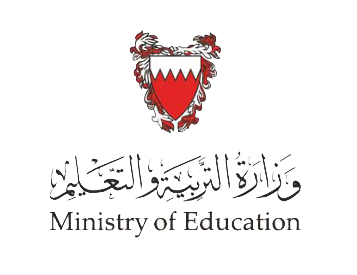 أوَّلًا: أَقْرَأُ النَّصَّ
2
مَنْ أَنْتَ أَيُّها 
الطّائِرُ الْغَريبُ؟
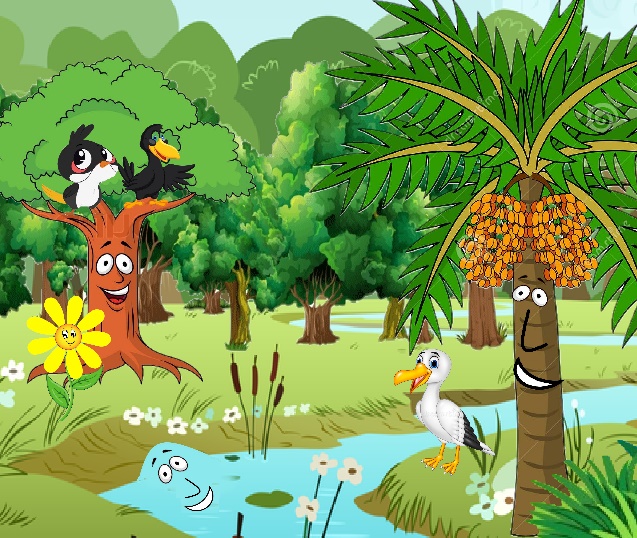 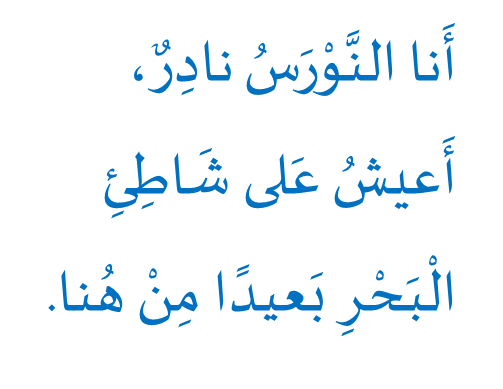 وزارة التربية والتعليم –الفصل الدراسي الثّاني2021-2022م
اللُّغَةُ العَرَبيّةُ / الصَّفُّ الثاني الابتدائي / الوحدة الثّانية/ الدَّرْسُ الْخَامِسُ: نادِرٌ في الْمَزْرَعَةِ/ التَّحَدُّثُ وَالقِراءَةُ
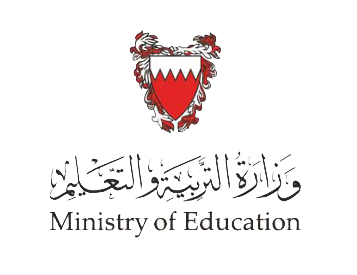 أوَّلًا: أَقْرَأُ النَّصَّ
3
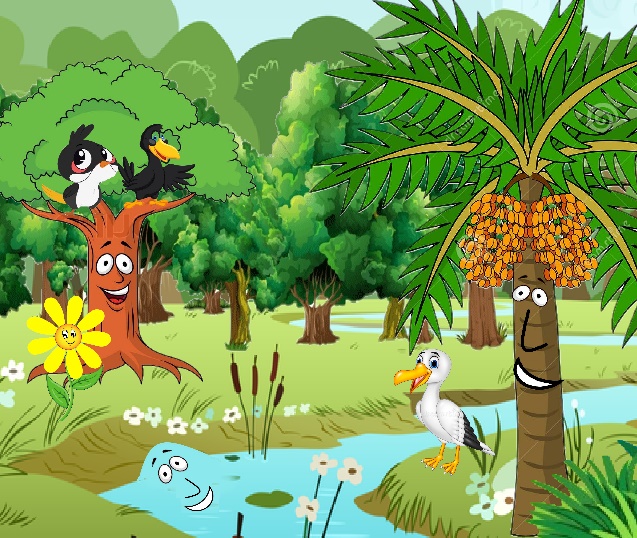 وَمَنْ أَنْتُما؟ أَيُّها 
الطّائرانِ اللّطيفانِ.
أَنا الْغَرابُ مَسْرورٌ،
وَهَذا صَديقي الْبُلْبُلُ 
فَرْحانُ.
وزارة التربية والتعليم –الفصل الدراسي الثّاني2021-2022م
اللُّغَةُ العَرَبيّةُ / الصَّفُّ الثاني الابتدائي / الوحدة الثّانية/ الدَّرْسُ الْخَامِسُ: نادِرٌ في الْمَزْرَعَةِ/ التَّحَدُّثُ وَالقِراءَةُ
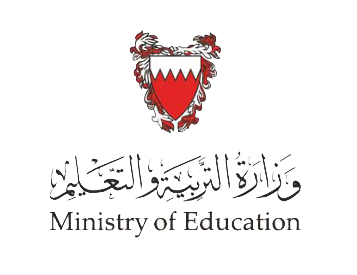 أوَّلًا: أَقْرَأُ النَّصَّ
4
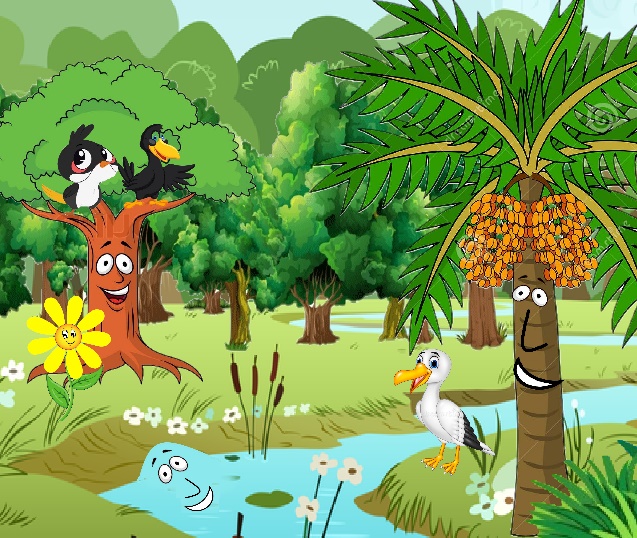 أَنا سَعيدٌ بِالتَّعَرُّفُ إِلَيْكُما.
وَنَحْنُ نُريدُ أَنْ
تُصْبِحَ صَديقًا لَنا.
شُكْرًا لَكُما.
وزارة التربية والتعليم –الفصل الدراسي الثّاني2021-2022م
اللُّغَةُ العَرَبيّةُ / الصَّفُّ الثاني الابتدائي / الوحدة الثّانية/ الدَّرْسُ الْخَامِسُ: نادِرٌ في الْمَزْرَعَةِ/ التَّحَدُّثُ وَالقِراءَةُ
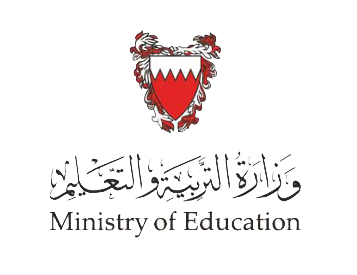 أوَّلًا: أَقْرَأُ النَّصَّ
5
وَماذا تَفْعَلُ في 
مَزْرَعَتِنا؟
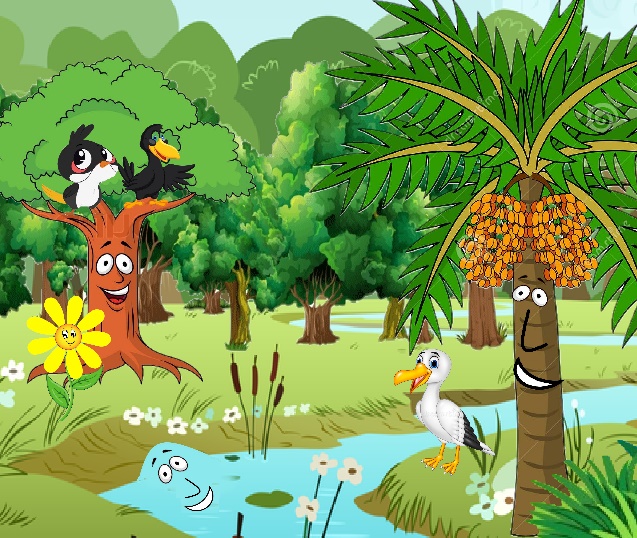 لَقَدْ خَرَجْتُ مِنَ الْبَيْتِ مُنْذُ
الصَّباحِ الْباكِرِ. وَعَطِشْتُ
كَثيرً؛ فَجِئْتُ أَبْحَثُ 
عَنْ قَليلٍ مِنَ الْماءِ.
وزارة التربية والتعليم –الفصل الدراسي الثّاني2021-2022م
اللُّغَةُ العَرَبيّةُ / الصَّفُّ الثاني الابتدائي / الوحدة الثّانية/ الدَّرْسُ الْخَامِسُ: نادِرٌ في الْمَزْرَعَةِ/ التَّحَدُّثُ وَالقِراءَةُ
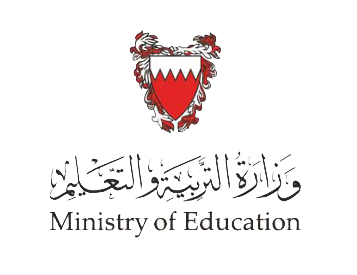 أوَّلًا: أَقْرَأُ النَّصَّ
6
أَيُّها النَّوْرَسُ مَرْحَبًا بِكَ في الطّبيعَةِ
الْجَميلَةِ، تَعالَ، اشْرَبْ مِنْ مِياهي
الْبارِدَةِ، واستَمِعْ إِلى خَريرها الْعَذْبِ.
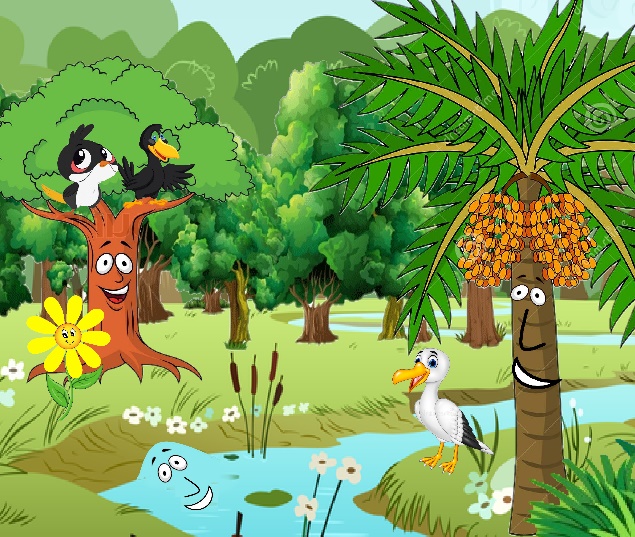 شُكْرًا لَكَ أَيُّها 
الْجَدْوَلُ الْكَريمُ.
وزارة التربية والتعليم –الفصل الدراسي الثّاني2021-2022م
اللُّغَةُ العَرَبيّةُ / الصَّفُّ الثاني الابتدائي / الوحدة الثّانية/ الدَّرْسُ الْخَامِسُ: نادِرٌ في الْمَزْرَعَةِ/ التَّحَدُّثُ وَالقِراءَةُ
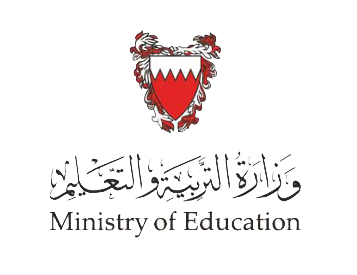 أوَّلًا: أَقْرَأُ النَّصَّ
7
اصْعَدْ إِلى سَعَفي يا 
نادِرُ، وَتَذَوَّقْ تَمْري
الْحُلْوَ.
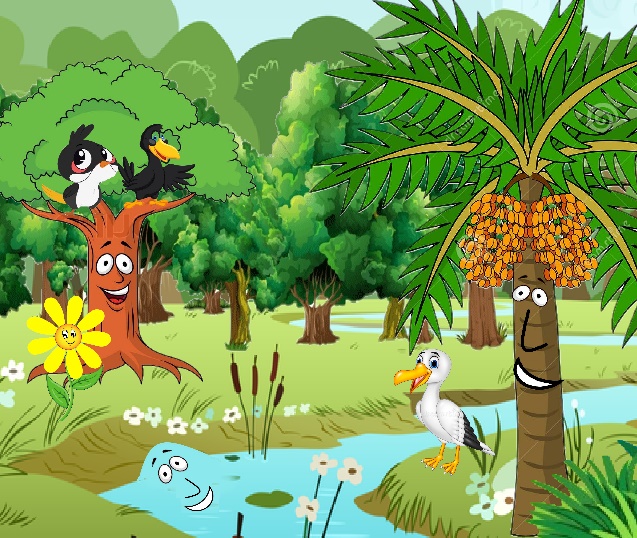 بَلْ تَعالَ يا نادِرُ،
وَارْتَحْ قَليلًا في ظِلّي.
اقْتَرِبْ يا نادِرُ، 
وَاسْتَنْشِقْ عِطْري الْفَوّاحَ.
وزارة التربية والتعليم –الفصل الدراسي الثّاني2021-2022م
اللُّغَةُ العَرَبيّةُ / الصَّفُّ الثاني الابتدائي / الوحدة الثّانية/ الدَّرْسُ الْخَامِسُ: نادِرٌ في الْمَزْرَعَةِ/ التَّحَدُّثُ وَالقِراءَةُ
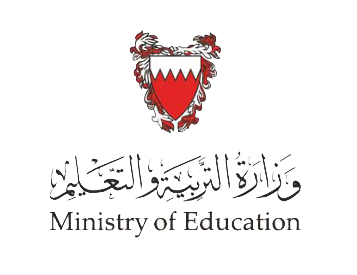 أوَّلًا: أَقْرَأُ النَّصَّ
8
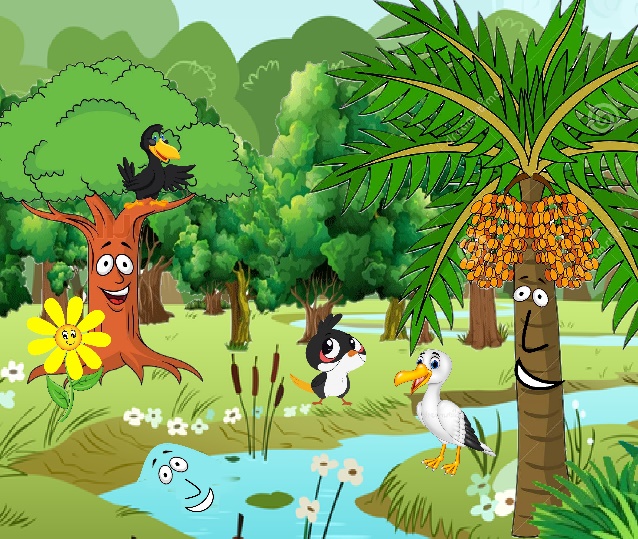 شُكْرًا لَكُمْ يا أَصْدِقائِي،
ما أَجْمَلَ مَزْرَعَتَكُمْ!
تعالَ مَعَنا، نَسْتَمْتِعْ بمَناظرِ الطَّبيعَةِ الرّائِعَةِ في الْمزْرَعَةِ.
حَسَنًا، فَأَنا 
أُحِبُّ الطَّبيعَةَ.
وزارة التربية والتعليم –الفصل الدراسي الثّاني2021-2022م
اللُّغَةُ العَرَبيّةُ / الصَّفُّ الثاني الابتدائي / الوحدة الثّانية/ الدَّرْسُ الْخَامِسُ: نادِرٌ في الْمَزْرَعَةِ/ التَّحَدُّثُ وَالقِراءَةُ
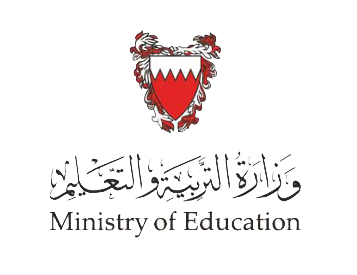 أوَّلًا: أَقْرَأُ النَّصَّ
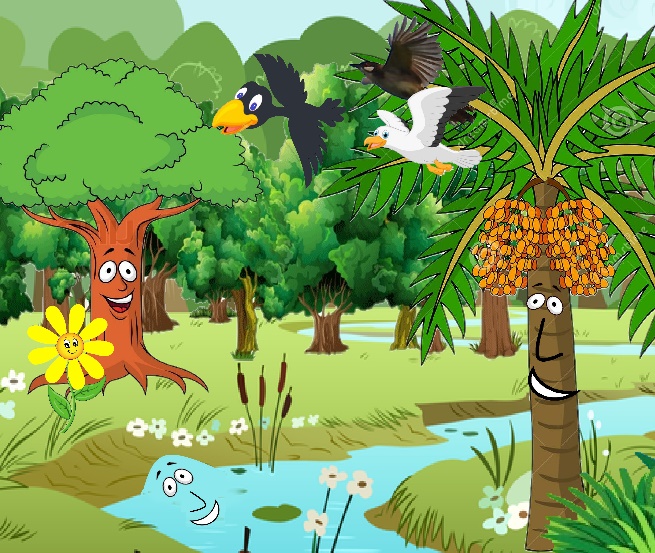 طارَ الْأَصْدِقاءُ الثَّلاثَةُ، وَأَخَذُوا يَتَنَقَّلُونَ مِنْ شَـجَرَةٍ إِلـى 
أُخْرى، وَيسيـرونَ بَيْـنَ النَّباتاتِ الصَّغيـرَةِ، وَيقْفِزونَ فـي
 الجَدْوَلِ. وَقَضَوْا يَوْمًا جَميلًا فـي الطَّبيعَةِ الْخَلّابَةِ.
وزارة التربية والتعليم –الفصل الدراسي الثّاني2021-2022م
اللُّغَةُ العَرَبيّةُ / الصَّفُّ الثاني الابتدائي / الوحدة الثّانية/ الدَّرْسُ الْخَامِسُ: نادِرٌ في الْمَزْرَعَةِ/ التَّحَدُّثُ وَالقِراءَةُ
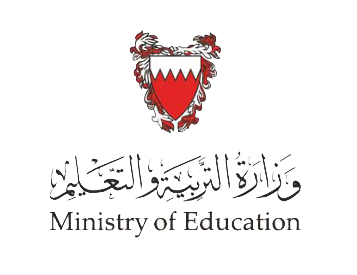 ثانِيًا: أَفْهَمُ النَّصَّ
1. أَضَعُ الْعَلامَةَ () بَعْدَ الْكَلِمَةِ الْمُناسِبَةِ:
- يَعيشُ نادِرٌ في
الْمَزْرَعَةِ
الشّاطئِ

- يَعيشُ فَرْحانُ وَمَسْرورٌ في:
الْمَزْرَعَةِ

الصَّحْراءِ
الْجَدْوَلِ
- كانَ فَرْحانُ وَمَسْرورٌ يَمْرَحانِ قُرْبَ:

الشّاطئِ
وزارة التربية والتعليم –الفصل الدراسي الثّاني2021-2022م
اللُّغَةُ العَرَبيّةُ / الصَّفُّ الثاني الابتدائي / الوحدة الثّانية/ الدَّرْسُ الْخَامِسُ: نادِرٌ في الْمَزْرَعَةِ/ التَّحَدُّثُ وَالقِراءَةُ
ثانِيًا: أَفْهَمُ النَّصَّ.
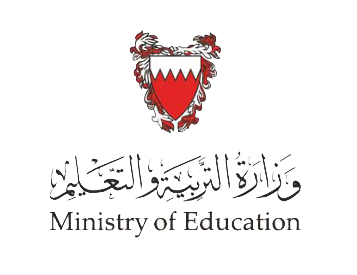 2. أَكْتُبُ اسْمَ صاحِبِ الْقَوْلِ:
النَّوْرَسُ نادِرٌ
......................
البُلْبُلُ فَرْحانُ
......................
الْغَرابُ مَسْرورٌ
......................
3. أَسْتَنْتِجُ سَبَبَ خَوْفِ فَرْحانَ وَمَسْرورٍ مِنْ نادِرٍ لَمّا حَطَّ قُرْبَهُمَا.
خَوْفُ فَرْحانَ وَمَسْرورٍ مِنْ نادِرٍ لَمّا حَطَّ قُرْبَهُمَا؛ لأنهَّ طائِرٌ كَبيرُ الحَجْمِ.
..................................................................................................................
وزارة التربية والتعليم –الفصل الدراسي الثّاني2021-2022م
اللُّغَةُ العَرَبيّةُ / الصَّفُّ الثاني الابتدائي / الوحدة الثّانية/ الدَّرْسُ الْخَامِسُ: نادِرٌ في الْمَزْرَعَةِ/ التَّحَدُّثُ وَالقِراءَةُ
ثانِيًا: أَفْهَمُ النَّصَّ.
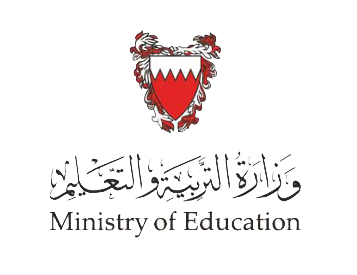 4. أَضَعُ       حَوْلَ الْكَلِمَةِ الْمُناسِبَةِ:
جاءَ النَّوْرَسُ نادِرٌ إِلى الْمَزْرَعَةِ بَحْثًا عَنِ:
الْماءِ
الظِّلِّ
الْأَكْلِ
وزارة التربية والتعليم –الفصل الدراسي الثّاني2021-2022م
اللُّغَةُ العَرَبيّةُ / الصَّفُّ الثاني الابتدائي / الوحدة الثّانية/ الدَّرْسُ الْخَامِسُ: نادِرٌ في الْمَزْرَعَةِ/ التَّحَدُّثُ وَالقِراءَةُ
ثانِيًا: أَفْهَمُ النَّصَّ.
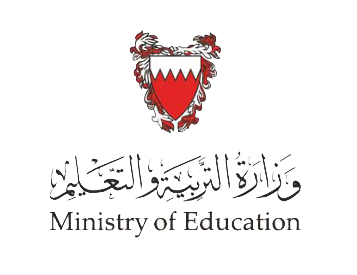 5. أَكْتُبُ تَحْتَ كُلِّ جُمْلَةٍ الْحاسَّةَ الَّتي تَدُلُّ عَلَيْها.
- استَمِع إِلى خَريرِها الْعَذْبِ.
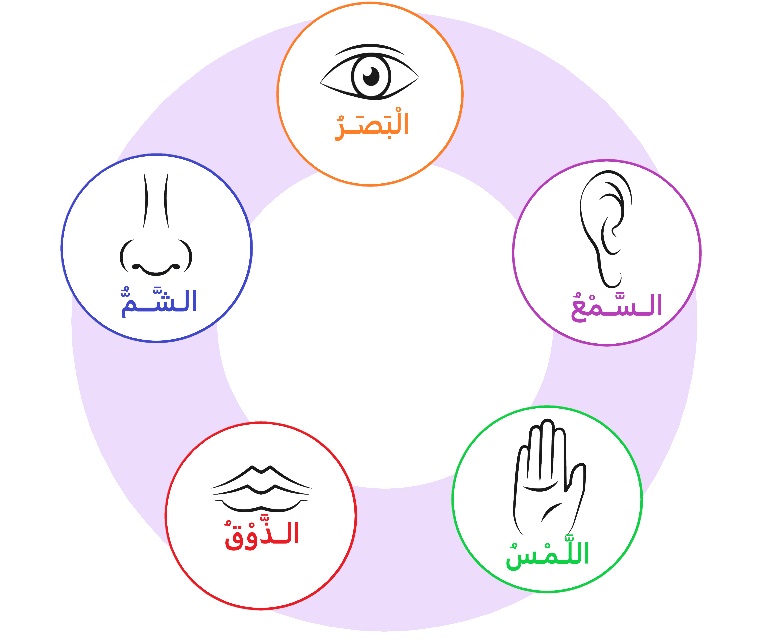 ................
السَّمْعُ
الْـحَواسُّ الْـخَمْسُ
- تَذَوَّقْ تَمْري الْحُلْوَ.
الذَّوْقُ
................
- اسْتَنِشقْ عِطْري الْفَوّاحَ.
الشَّمُّ
................
وزارة التربية والتعليم –الفصل الدراسي الثّاني2021-2022م
اللُّغَةُ العَرَبيّةُ / الصَّفُّ الثاني الابتدائي / الوحدة الثّانية/ الدَّرْسُ الْخَامِسُ: نادِرٌ في الْمَزْرَعَةِ/ التَّحَدُّثُ وَالقِراءَةُ
ثانِيًا: أَفْهَمُ النَّصَّ.
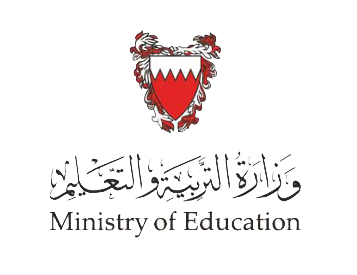 5. أَكْتُبُ تَحْتَ كُلِّ جُمْلَةٍ الْحاسَّةَ الَّتي تَدُلُّ عَلَيْها.
- تَعالَ مَعَنا، نَسْتَمْتِعْ بمَناظِرِ الطَّبيعَةِ الرّائِعَةِ.
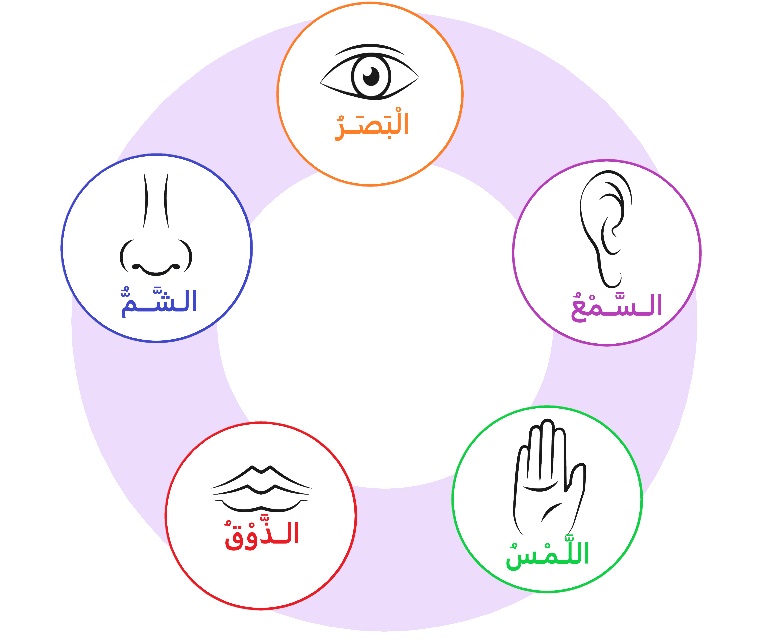 الْبَصَرُ
................
الْـحَواسُّ الْـخَمْسُ
وزارة التربية والتعليم –الفصل الدراسي الثّاني2021-2022م
اللُّغَةُ العَرَبيّةُ / الصَّفُّ الثاني الابتدائي / الوحدة الثّانية/ الدَّرْسُ الْخَامِسُ: نادِرٌ في الْمَزْرَعَةِ/ التَّحَدُّثُ وَالقِراءَةُ
ثانِيًا: أَفْهَمُ النَّصَّ.
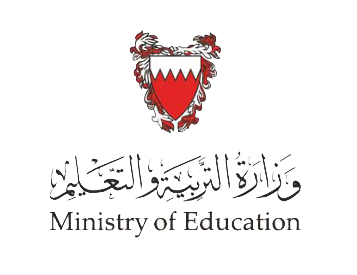 6. أُرَتِّبُ الْأَحْداثَ كَما وَرَدتْ في النَّصِّ:
- فَرْحانُ وَمَسْرورٌ يَطيرانِ إِلى الشَّجَرَةِ خَوْفًا مِنْ نادِرٍ.
1
- الْأَصْدِقاءُ الثَّلاثَةُ يَقْضونَ يَوْمًا جَميلًا في الطَّبيعَةِ.
2
3
- نادِرٌ يَحُطُّ قُرْبَ فَرْحانَ وَمَسْرورٍ.
وزارة التربية والتعليم –الفصل الدراسي الثّاني2021-2022م
اللُّغَةُ العَرَبيّةُ / الصَّفُّ الثاني الابتدائي / الوحدة الثّانية/ الدَّرْسُ الْخَامِسُ: نادِرٌ في الْمَزْرَعَةِ/ التَّحَدُّثُ وَالقِراءَةُ
ثانِيًا: أَفْهَمُ النَّصَّ.
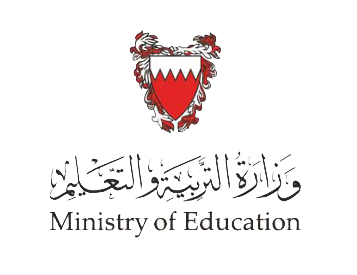 7. عَرَضَتْ النَّخْلَةُ عَلى نادِرٍ تَمْرَها، وَالشَّجَرَةُ ظِلَّهَا، والزَّهْرَةُ عِطْرهَا:
أ- لَوْ كُنْتُ مَكانَ نادِرٍ ماذا أَخْتارُ؟
التَّمْرُ.
.......................................................................................................................
ب- أُعَلِّلُ اخْتِياري:
لأَنَّ طَعْمَهُ لَذيذٌ.
.......................................................................................................................
وزارة التربية والتعليم –الفصل الدراسي الثّاني2021-2022م
اللُّغَةُ العَرَبيّةُ / الصَّفُّ الثاني الابتدائي / الوحدة الثّانية/ الدَّرْسُ الْخَامِسُ: نادِرٌ في الْمَزْرَعَةِ/ التَّحَدُّثُ وَالقِراءَةُ
نادِرٌ في الْمَــزْرَعَةِ
ثانِيًا: أَفْهَمُ النَّصَّ.
الْـمَكانُ
الـزَّمانُ
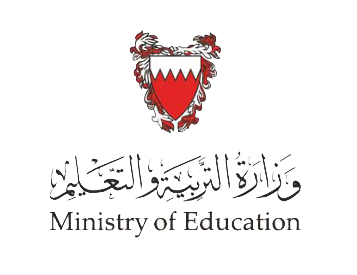 8. أُكْمِلُ مَلْءَ الْخَريطَةِ الْآتِيَةِ اعْتِمادًا عَلى النَّصِّ:
الشَّخْصِيّاتُ
النَّخْلَةُ                                            الشَّجَرَةُ                                                 الزَّهْرَةُ
الُــمَزْرَعَةُ
................
ذاتَ يَوْمٍ
................
مَسْرورٌ
الْجَدْوَلُ
فَرْحانُ
نادِرٌ
................
................
................
................
وزارة التربية والتعليم –الفصل الدراسي الثّاني2021-2022م
اللُّغَةُ العَرَبيّةُ / الصَّفُّ الثاني الابتدائي / الوحدة الثّانية/ الدَّرْسُ الْخَامِسُ: نادِرٌ في الْمَزْرَعَةِ/ التَّحَدُّثُ وَالقِراءَةُ
ثانِيًا: أَفْهَمُ النَّصَّ.
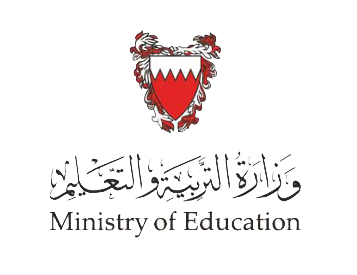 9. أُلَوِّنُ مُرَبّعَ الْجُمْلَةِ الْمُناسِبَةِ لِلنَّصِّ:
- النَّصُّ مَعْلوماتٌ عَنِ الطَّبيعَةِ.
- النَّصُّ قِصَّةٌ خَيالِيَّةٌ.
وزارة التربية والتعليم –الفصل الدراسي الثّاني2021-2022م
اللُّغَةُ العَرَبيّةُ / الصَّفُّ الثاني الابتدائي / الوحدة الثّانية/ الدَّرْسُ الْخَامِسُ: نادِرٌ في الْمَزْرَعَةِ/ التَّحَدُّثُ وَالقِراءَةُ
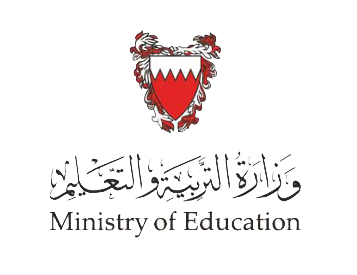 انْتَهى الدَّرْسُ
وزارة التربية والتعليم –الفصل الدراسي الثّاني2021-2022م
اللُّغَةُ العَرَبيّةُ / الصَّفُّ الثاني الابتدائي / الوحدة الثّانية/ الدَّرْسُ الْخَامِسُ: نادِرٌ في الْمَزْرَعَةِ/ التَّحَدُّثُ وَالقِراءَةُ